POUŽÍVANIE JAZYKOV NÁRODNOSTNÝCH MENŠÍN V AGENDE MIEST A OBCÍ
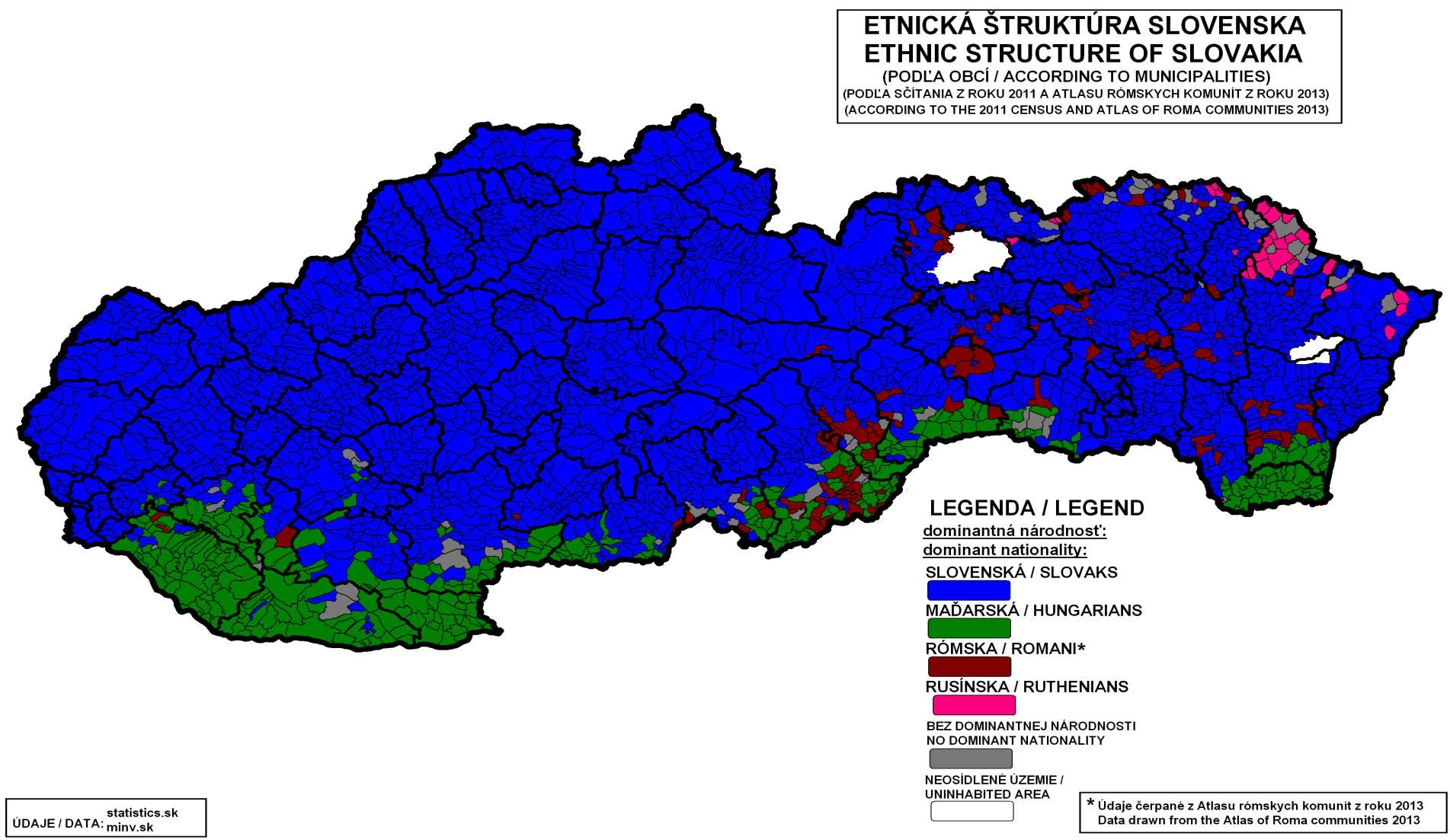 AKO SME NA TOM, A KAM SMERUJEME?
Historický kontext: 1.1.1993 vznik Slovenskej republiky
Ústava SR č. 460/1992 z.z. Čl. 6 štátnym jazykom je slovenský jazyk; Používanie iných jazykov než štátneho jazyka v úradnom styku stanovuje zákon.(Občanom patriacim k národnostným menšinám právo používať ich jazyk v úradnom styku)
Prijatie zák.č. 270/1993 z.z. o štátnom jazyku
Právne vákuum – neexistencia právnej normy o menšinových jazykoch
Integračný proces Slovenska do EU – implementácia legislatívy EU do právneho poriadku SR
Rámcový dohovor o ochrane práv NM – v SR účinné od 1.2.1998 
Prijatie zák.č. 184/1999 Z.z. o používaní jazykov národnostných menšín
Prijatie SR Európskej charty menšinových alebo regionálnych jazykov v roku 2001, platnosť od 1.2.2002
Inštitucionálne zabezpečenie aplikácie zákona – žiadne; až od r. 2011
PRÁVNA ÚPRAVA
ZÁKON O POUŽÍVANÍ JAZYKOV NÁRODNOSTNÝCH MENŠÍN
Osobná pôsobnosť zákona 
* Občan SR patriaci k národnostnej menšine
* 9 menšinových jazykov: bulharský, český, chorvátsky, maďarský, nemecký, poľský, rómsky, rusínsky a ukrajinský jazyk

Územná pôsobnosť zákona
15% alebo 20% - nariadenie vlády č. 534/2011 Z. z. 

Obce/mestá 638 obcí (z toho 507 obcí s obyvateľstvom k maďarskej, 56 k rusínskej, 50 k rómskej, 6 k ukrajinskej, 1 k nemeckej národnostnej menšine, ako aj o 18 obcí s obyvateľstvom k dvom národnostným menšinám (k rusínskej a k ukrajinskej 11, k maďarskej a k rómskej 5, k ukrajinskej a k rómskej 1 a k rusínskej a k rómskej 1).
ZÁKON O POUŽÍVANÍ JAZYKOV NÁRODNOSTNÝCH MENŠÍN
Vecná pôsobnosť zákona
ZÁKON Č.184/1999 Z. Z.
ÚRADNÝ STYK
* Ústny úradný styk
na celom území Slovenskej republiky + súhlas zamestnanca obce a zúčastnených osôb

* Písomný úradný styk
len v obciach uvedených v nariadení vlády SR č. 534/2011 Z. z. 
 
Počet úradníkov s jazykovými zručnosťami 
    2016  -   5843/4279 S-P (66%) /795 S (14%) / 5074 80%)
     2018  -   5910/4400 S-P (66%) /786 S (14%) /5186 (80%)
Ú R A D N Ý  S T Y K
Informácia o  možnostiach používaní menšinového jazyka – povinnosť (nariadenie vlády č. 535/2011 Z.z.)

            


Dvojjazyčné formuláre – povinnosť
Orgán verejnej správy v obci poskytuje občanom úradné formuláre vydané v rozsahu jeho pôsobnosti na požiadanie dvojjazyčne
*chýbajúce percentá sú obce, ktoré neodpovedali
PÍSOMNÝ ÚRADNÝ STYK
Rodný list, sobášny list, úmrtný list, povolenia, oprávnenia, potvrdenia, vyjadrenia a vyhlásenia v obci sa na požiadanie vydávajú dvojjazyčne, a to v štátnom jazyku a v jazyku menšiny.
DORUČENÉ ŽIADOSTI O VYDANIE ÚRADNÝCH FORMULÁROV DVOJJAZYČNE V ROKU 2018 A 2016
„NEMÁME PENIAZE NA DVOJJAZYČNÉ FORMULÁRE“
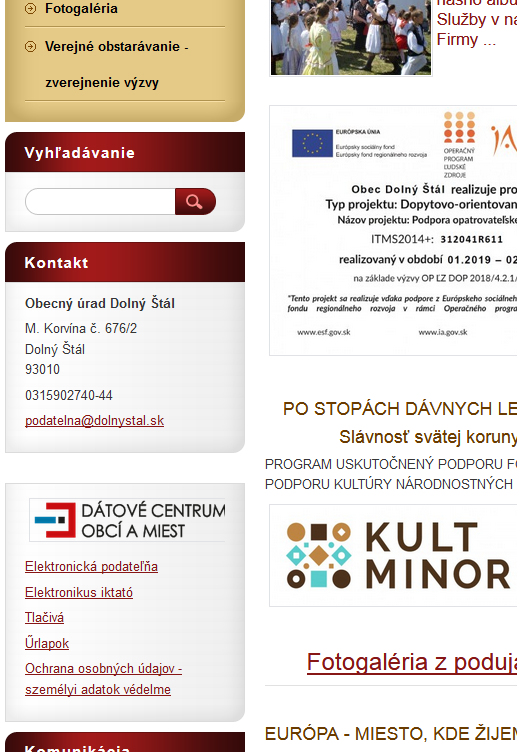 KDE NÁJDETE DVOJJAZYČNÉ FORMULÁRE?www.komarno.sk/hu/nyomtatvanyok_3588.htmldunstreda.sk/hu/iratok-es-formanyomtatvanyoksamorin.sk/hu/nyomtatvanyok-kervenyek/www.onkormanyzas.sk/rendeletek_mintak
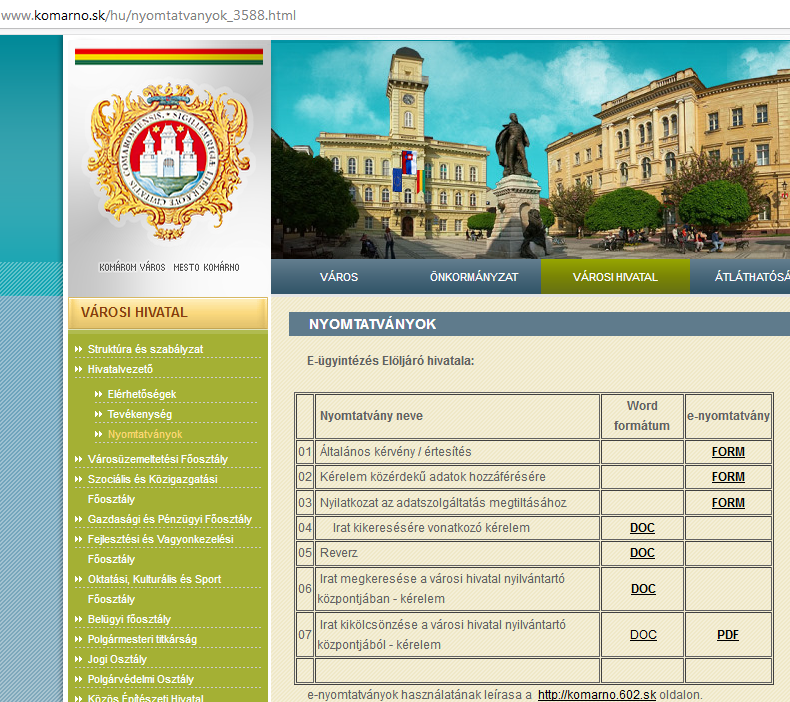 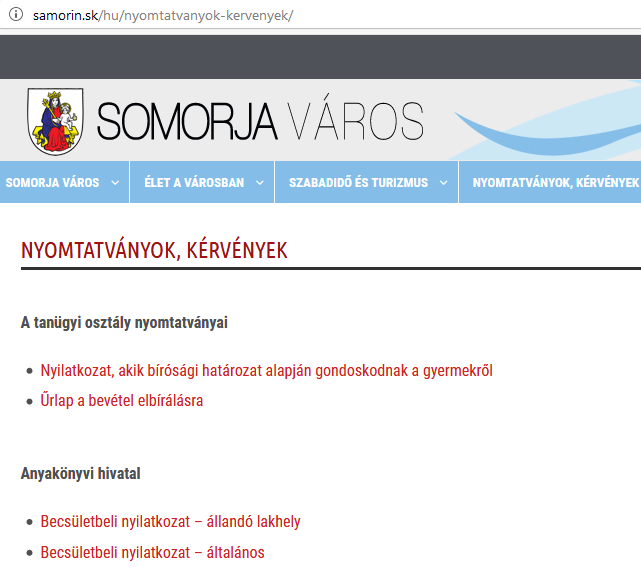 ÚRADNÁ ČINNOSŤ OBCÍ
Rokovanie obecných zastupiteľstiev
Úradná agenda (VZNO, zápisnice, uznesenia, štatistiky, evidencie, bilancie, úradné záznamy)
Kronika obce
Obecná polícia
Informovanie v jazyku menšiny
OZNAČENIA V JAZYKOCH MENŠÍN
označenie orgánov verejnej správy na budovách (P) 
dopravné značky označujúce začiatok a koniec obce (P)
 označenia ulíc a iných miestnych geografických značení
 nápisy a oznamy určené verejnosti 
 označenia železničnej stanice, autobusovej stanice, letiska a prístavu
 nápisy na pamätníkoch, pomníkoch a pamätných tabuliach
 bezpečnostné značenia určené verejnosti (P)
Kde? 

na miestach prístupných pre verejnosť 


Ako?

v štátnom jazyku a v jazyku menšiny
BEZPEČNOSTNÉ ZNAČENIA URČENÉ VEREJNOSTI
Informácie týkajúce sa ohrozenia života, zdravia, bezpečnosti alebo majetku občanov SR uvedené na miestach prístupných verejnosti v správe obce aj v jazyku národnostnej menšiny
POUŽÍVATE POVINNÉ DVOJJAZYČNÉ  INFORMÁCIE?
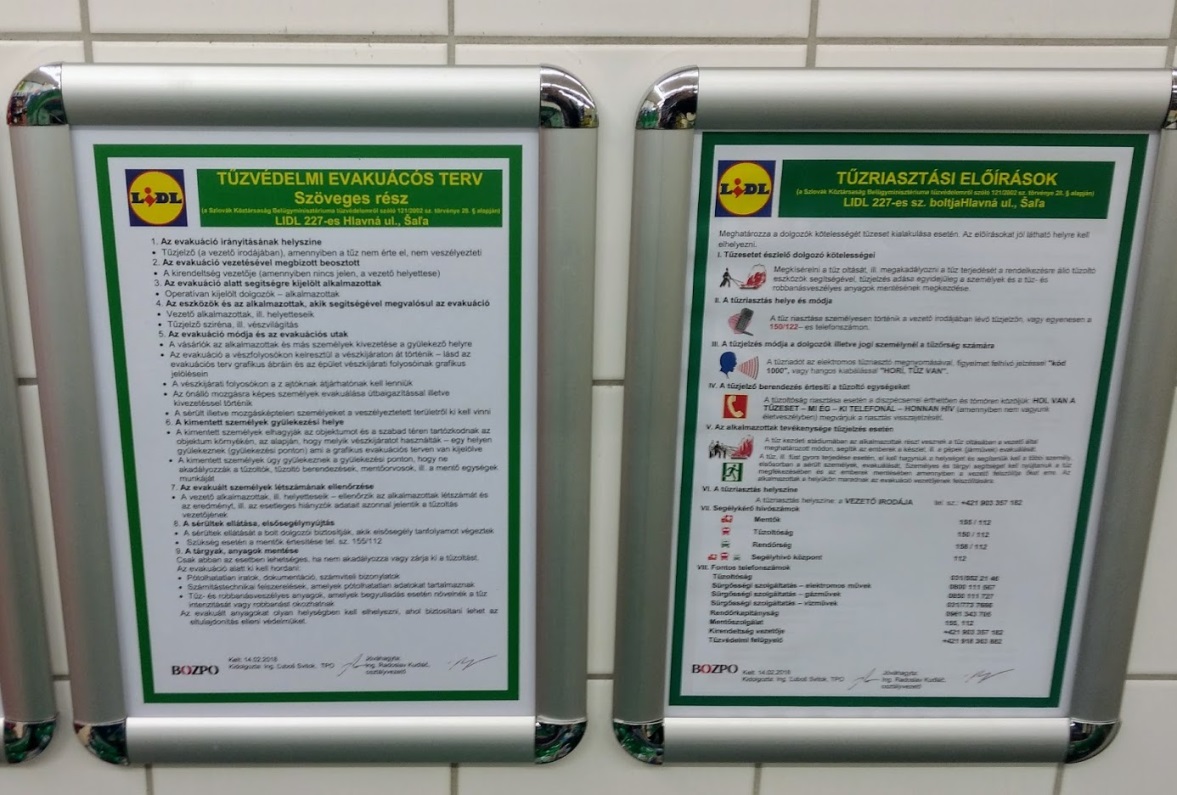 *chýbajúce percentá sú obce, ktoré neodpovedali
OZNAČENIA V JAZYKOCH MENŠÍN
Označenie úradu – povinnosť 



Dvojjazyčné  tabuľa obce – povinnosť
Všetky nápisy a oznamy určené na informovanie verejnosti, najmä v predajniach, na športoviskách, v reštauračných zariadeniach, na uliciach, pri cestách a nad nimi, na letiskách, autobusových staniciach a železničných staniciach, sa môžu uvádzať aj v jazyku menšiny.
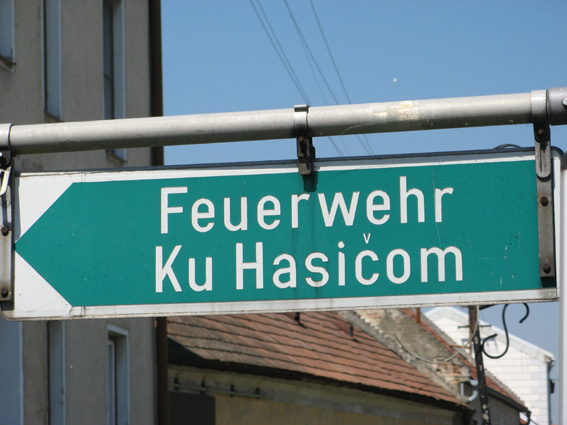 INFORMOVANIE V JAZYKU MENŠINY (P)
informovanie o možnostiach používania jazykov národnostných menšín v úradnom styku
informovanie o všeobecne záväzných právnych predpisoch
informovanie o mieste a čase konania volieb a referenda
povinne zverejňované dôležité informácie
informácie o zložení a právomoci orgánov samosprávy obce, 

prehľad právnych predpisov, pokynov, inštrukcií, výkladových stanovísk, podľa ktorých obec koná a rozhoduje alebo ktoré upravujú práva a povinnosti fyzických osôb a právnických osôb vo vzťahu k obci, 

miesto, čas a spôsob, akým je možné získavať informácie a informácie o tom, kde môžu podať fyzické osoby alebo právnické osoby žiadosť, návrh, podnet, sťažnosť alebo iné podanie,

postup, ktorý musí obec dodržiavať pri vybavovaní všetkých žiadostí, návrhov a iných podaní, vrátane príslušných lehôt, ktoré je potrebné dodržať,
 
sadzobník správnych poplatkov, ktoré obec vyberá za úkony a konania správnych orgánov, a sadzobník úhrad za sprístupňovanie informácií,

informácie o hospodárení s verejnými prostriedkami a nakladaní s majetkom obce.
POVINNE ZVEREJŇOVANÉ DÔLEŽITÉ INFORMÁCIE
PORUŠENIE ZÁKONA
klasifikovaných porušení zákona – správne delikty – 
   50,- 2500,- Eur
Neinformovali o možnosti komunikovať v ústnom a písomnom styku v jazyku menšiny; 
Nezabezpečili svoje označenie na budove, v ktorej sídli aj v jazyku menšiny; 
Nezabezpečili označenie obce na dopravných značkách označujúcich začiatok a koniec obce; 
Nezabezpečili označenie obce na budovách org. verejnej správy aj v jazyku menšiny;
PORUŠENIE ZÁKONA
Nezabezpečili označenie obce na rozhodnutiach vydaných v jazyku menšiny;
Nezabezpečili uvedenie informácií týkajúcich sa ohrozenia života, zdravia, bezpečnosti alebo majetku občanov Slovenskej republiky na miestach prístupných pre verejnosť popri štátnom jazyku aj v jazyku menšiny; 

 - Právomoci obcí: napr. stavebná agenda, doprava, PO, civilná obrana
PORUŠENIE ZÁKONA
Ďalšie porušenia zákona 
Neposkytli odpoveď na podania napísané v jazyku menšiny dvojjazyčne; 
Nezverejnili dôležité informácie uvedené na úradnej tabuli obce, na webovom sídle obce a vo vydávanej periodickej tlači, popri štátnom jazyku aj v jazyku menšiny; 
Nezabezpečili úradný formulár vydaný v rozsahu ich pôsobnosti aj v jazyku menšiny;
ODBORNÁ A METODICKÁ POMOC
Poskytuje ÚV SR – Splnomocnenec vlády SR pre národnostné menšiny
www.narodnostnemensiny.gov.sk
Mail: splnomocnenec_nm@vlada.gov.sk
Metodické usmernenie na aplikáciu zák. č. 184/1999Z. z. https://www.narodnostnemensiny.gov.sk/data/files/7551_metodicke-usmernenie.pdf
Terminologické slovníky  https://www.narodnostnemensiny.gov.sk//odborne-terminologicke-slovniky-v-jazykoch-narodnostnych-mensin/
SOI - https://www.soi.sk/sk/informacie-pre-verejnost/informacia-pre-podnikatelske-subjekty-oznacenia-v-jazyku-narodnostnych-mensin.soi?ind
PPZ - https://www.narodnostnemensiny.gov.sk/data/att/26769_subor.pdf
NIP - https://www.ip.gov.sk/pouzitie-jazykov-mensin-na-bezpecnostnych-oznaceniach/
Úrad splnomcnenca vlády SR pre národnostné menšiny
Ďakujem za pozornosť!